OKOLJU PRIJAZNA VOŽNJA – 
DOPRINOS K ZMANJŠANJU EMISIJ 
TOPLOGREDNIH PLINOV
mag. Neva Malek

Ekonomska šola Murska Sobota 
Višja strokovna šola
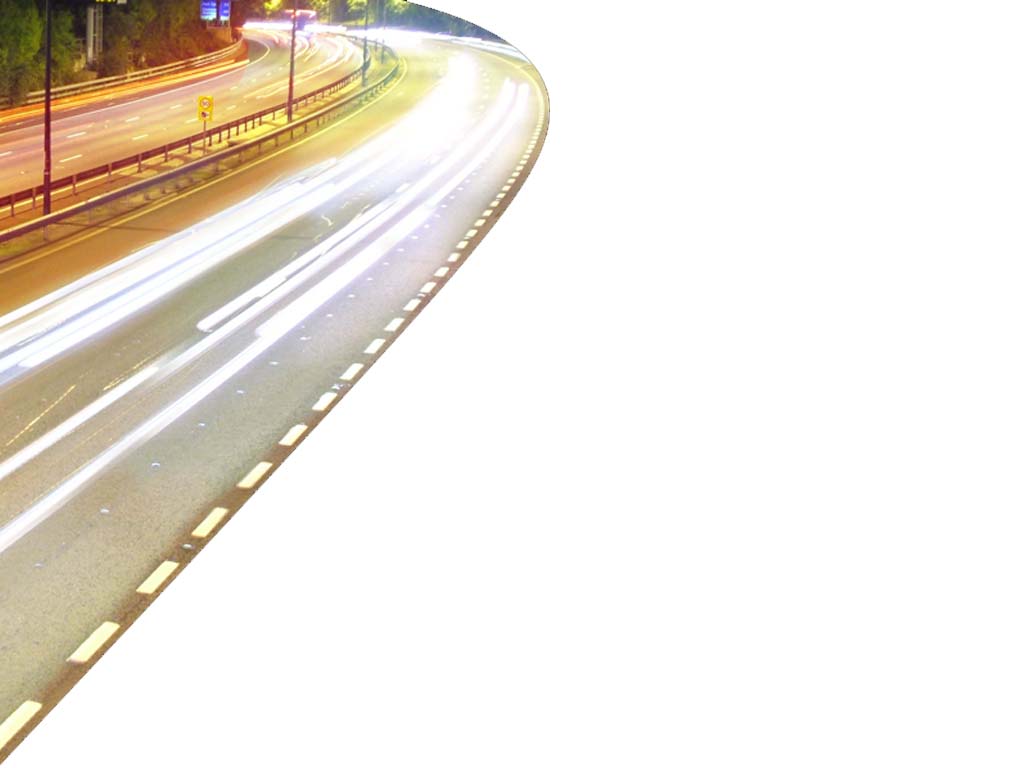 OKOLJU PRIJAZNA VOŽNJA
Prednosti
Osnovni elementi
Preprosti primer



Vir: http://www.avto.info/Varcna_voznja/video-varcna_voznja-poraba_pri_razlicnih_hitrostih/

Kaj okolju prijazna vožnja ni !!
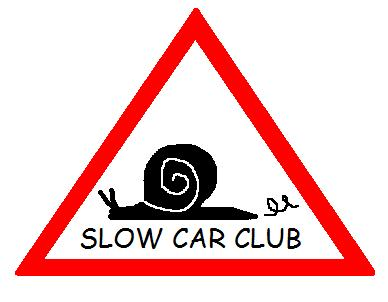 2
Murska Sobota, 19. junij 2013
ŠOLA VOŽNJE SLOVENSKE VOJSKE
Pokusni model
Tovorno vozilo Iveco Euracargo 12OE24
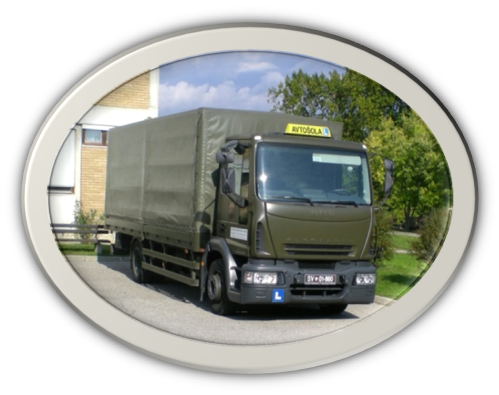 Tovorno vozilo  Iveco Euracargo 12OE24 s prikolico Itas PTI-10.825
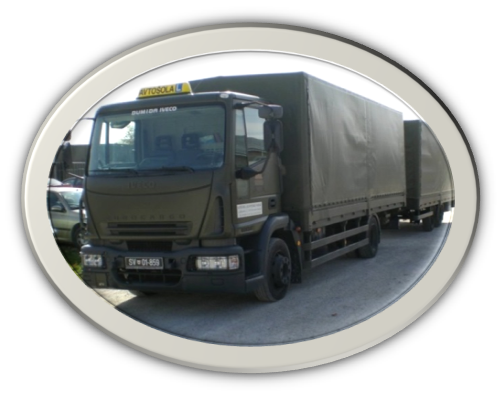 Murska Sobota, 19. junij 2013
3
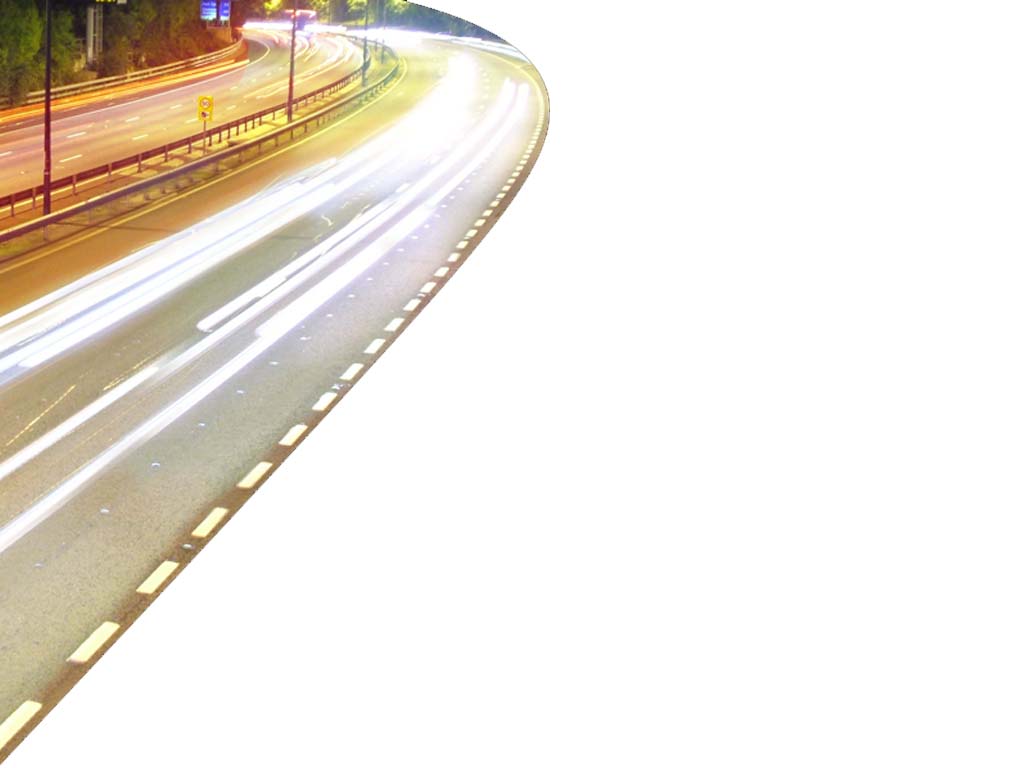 EUROCARGO 12OE24
Sub Bullet
ICLEE 2013
4
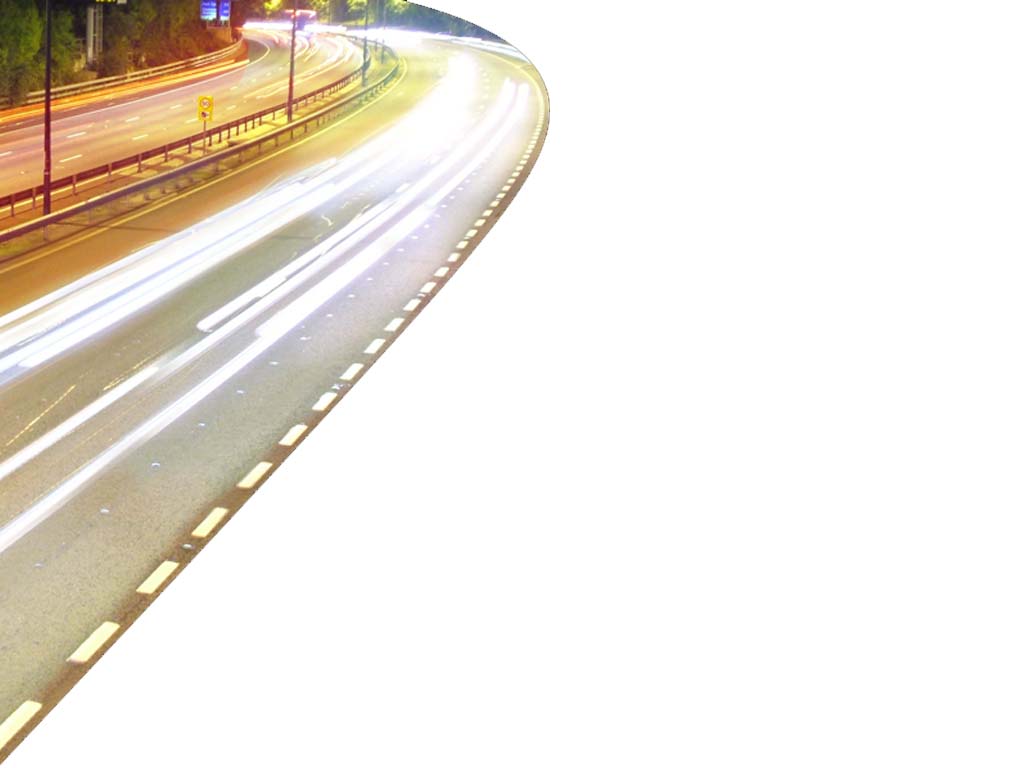 EUROCARGO 12OE24 S PRIKOLICO
Sub Bullet
ICLEE 2013
5
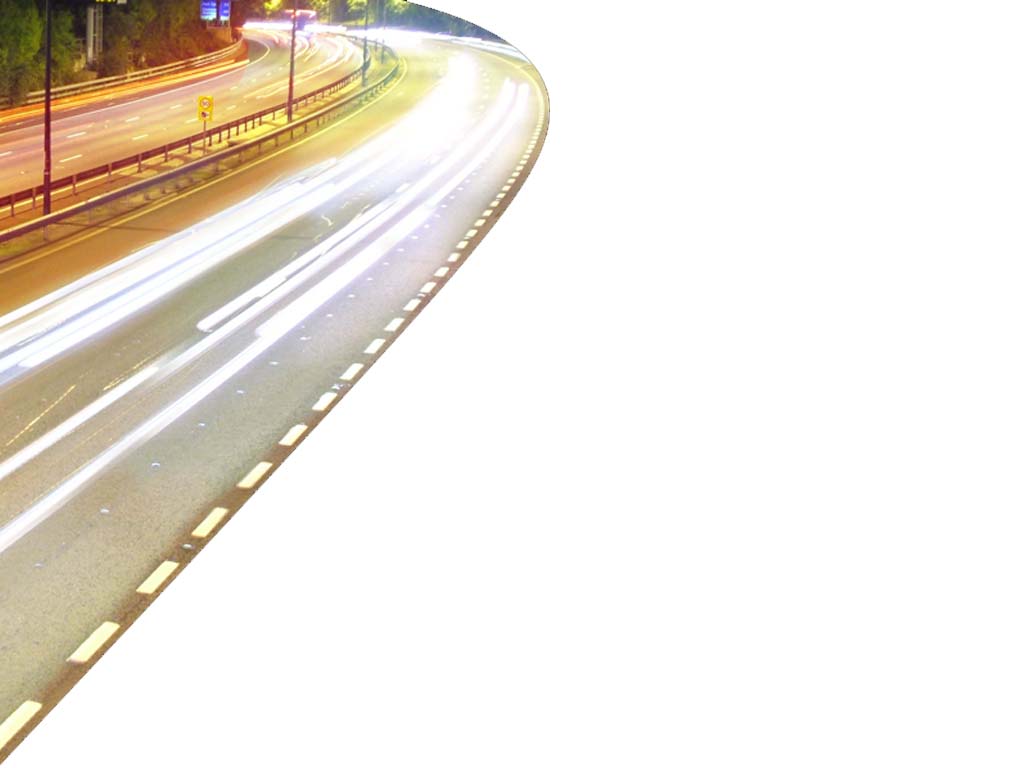 OCENITEV LETNIH STROŠKOV
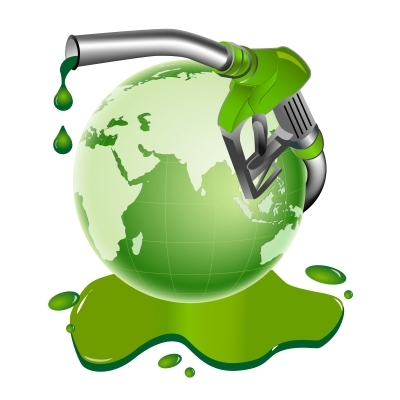 Murska Sobota, 19. junij 2013
6
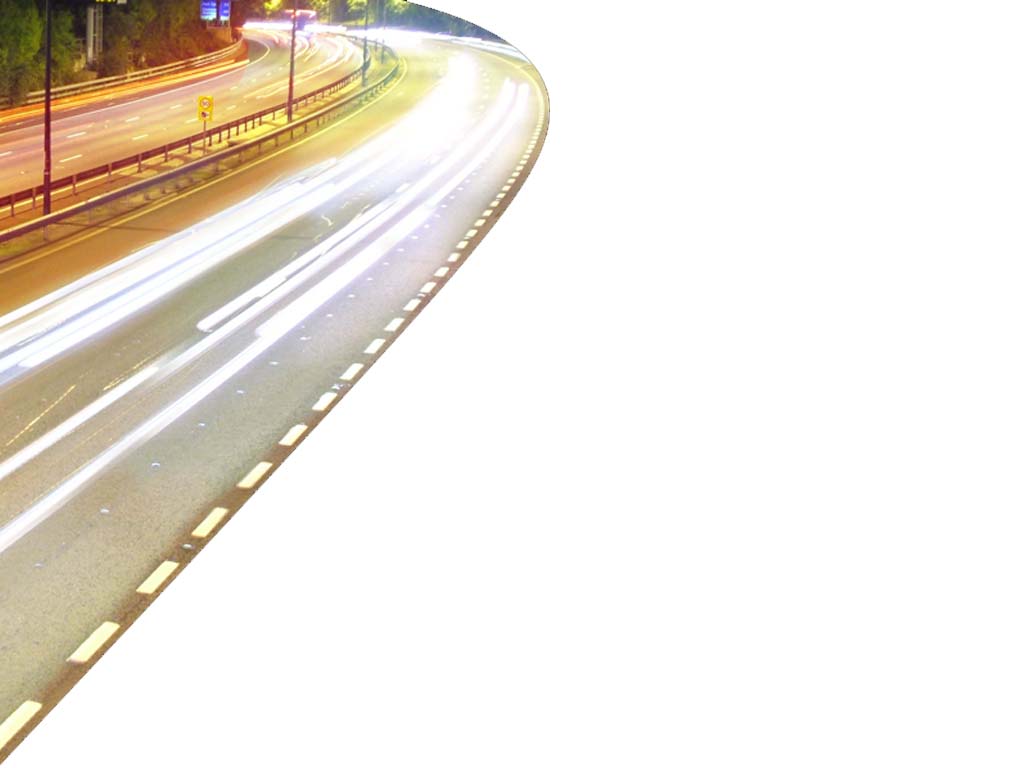 EUROCARGO 12OE24
Sub Bullet
Murska Sobota, 19. junij 2013
7
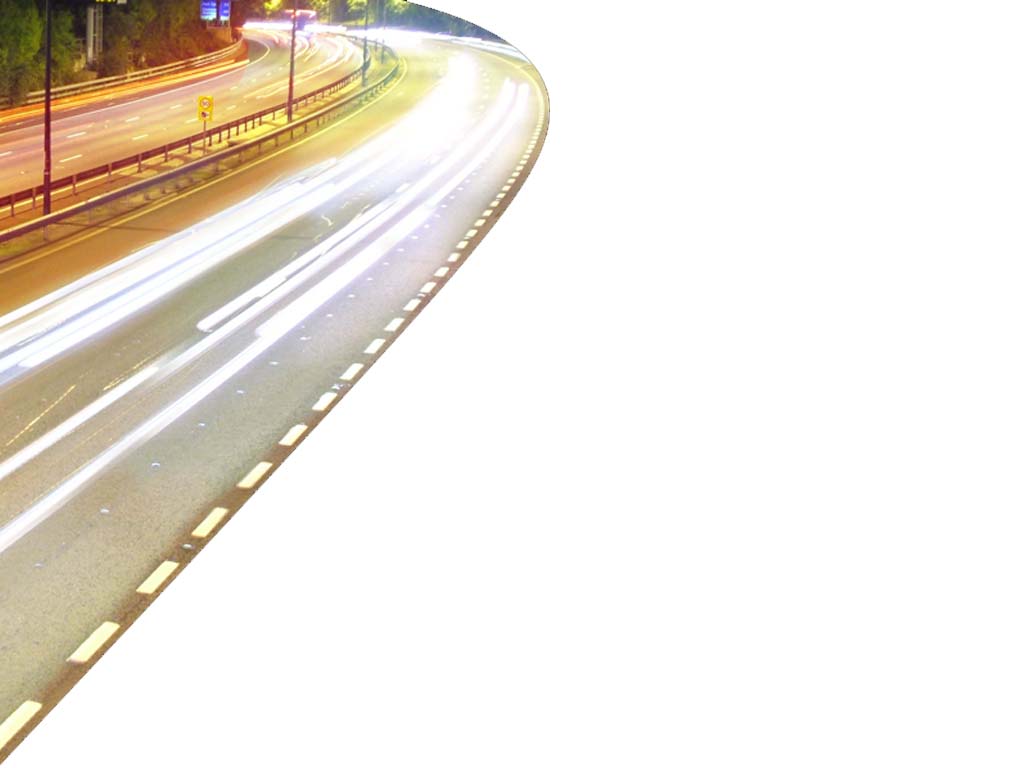 EUROCARGO 12OE24 S PRIKOLICO
Sub Bullet
Murska Sobota, 19. junij 2013
8
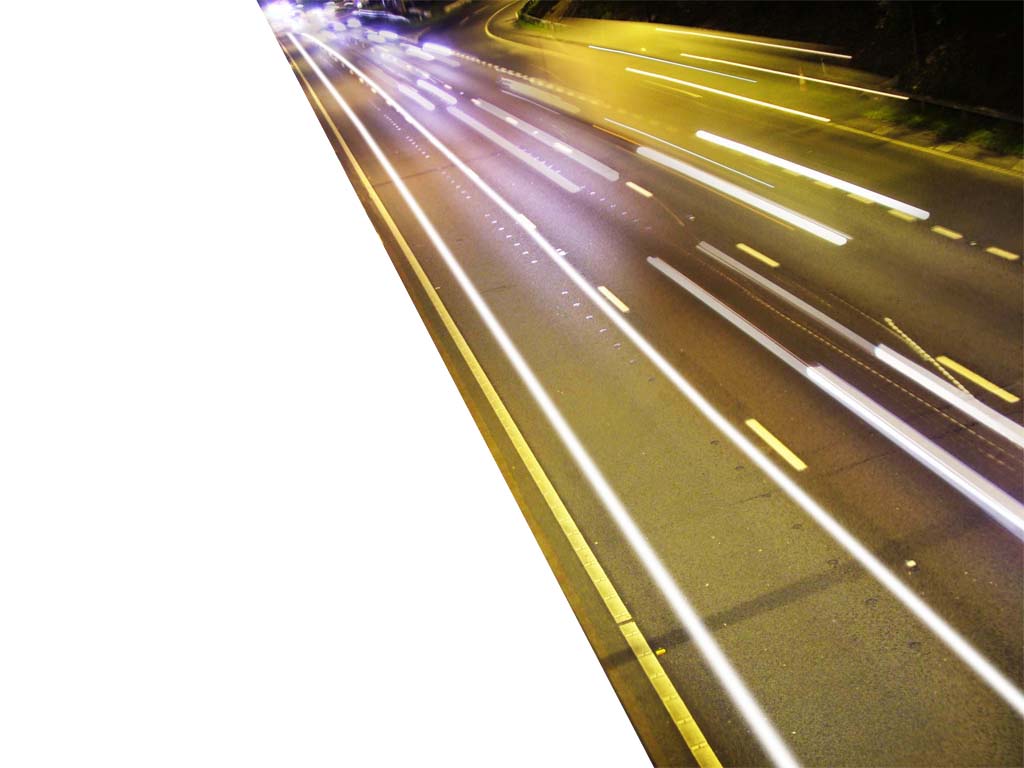 IZRAČUN LETNEGA  OGLJIČNEGA ODTISA
Gostota goriva – 0,845 kg/L
Kalorična vrednost – 42,6 MJ/kg
Emisijski faktor – 74,04 t CO2/TJ
Murska Sobota, 19. junij 2013
9
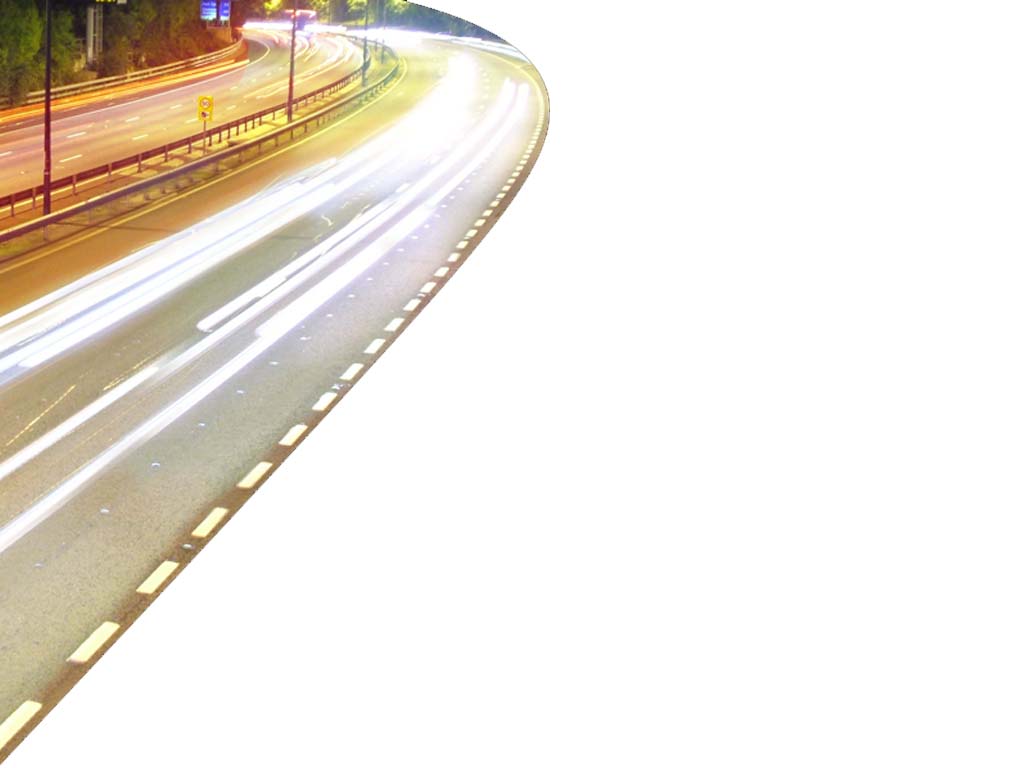 ZAKLJUČNE MISLI
Izkušnje iz prakse

Okolju prijazna vožnja  – pravljica ali realnost?
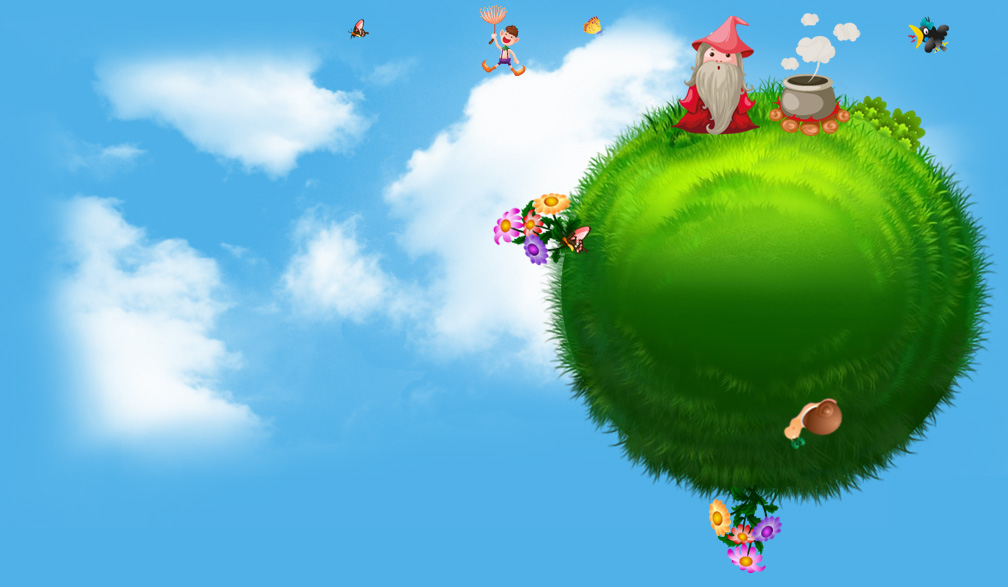 Murska Sobota, 19. junij 2013
10
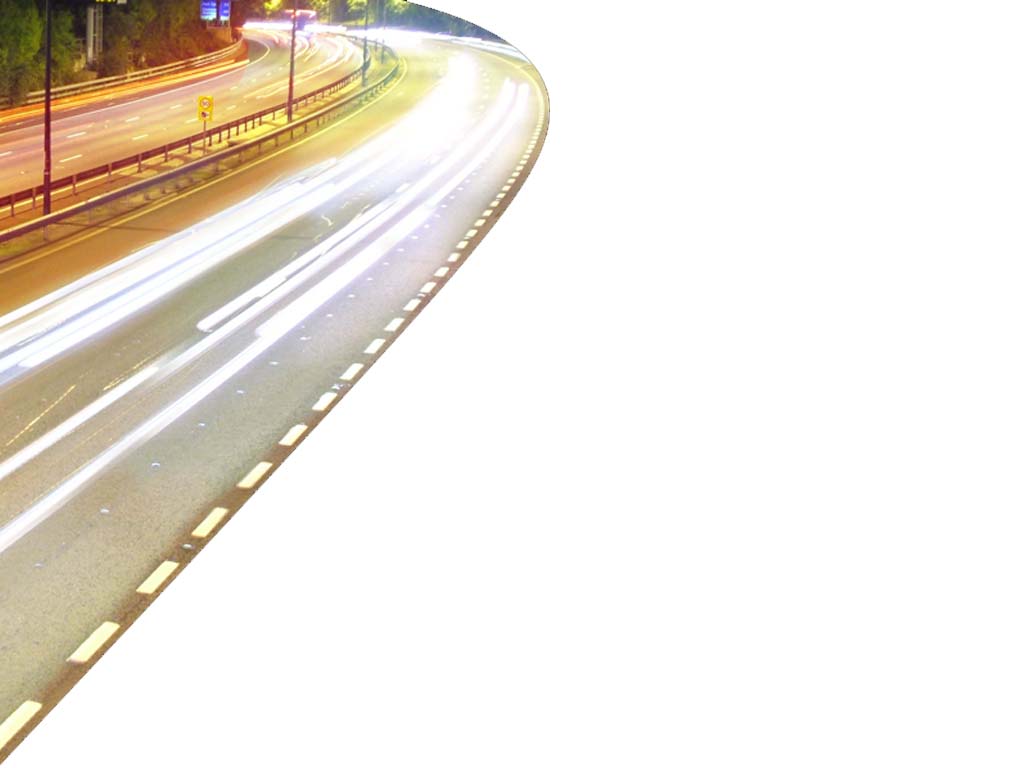 ZAKLJUČNE UGOTOVITVE
LETO 2010
12604 km
7 L/100 km
1 061 646 registriranih osebnih avtomobilov
Vir: SURS
Murska Sobota, 19. junij 2013
11